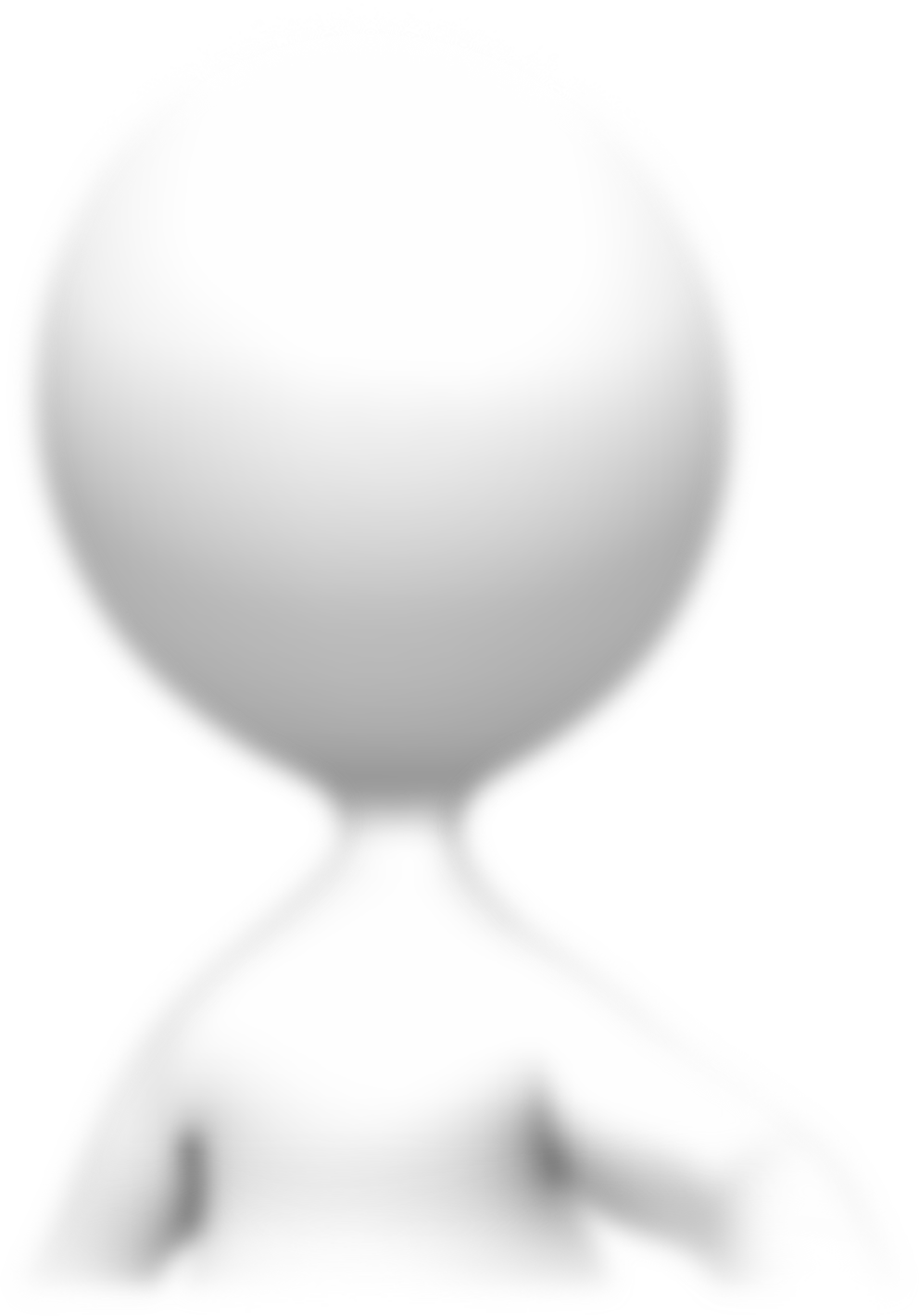 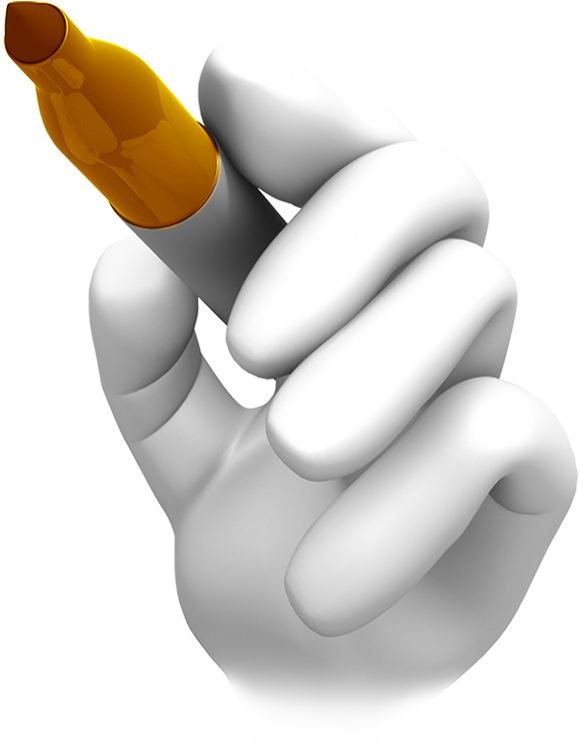 Orientation &
Preparation for
The
ALC
Active Learning Classroom
Environment
Agenda
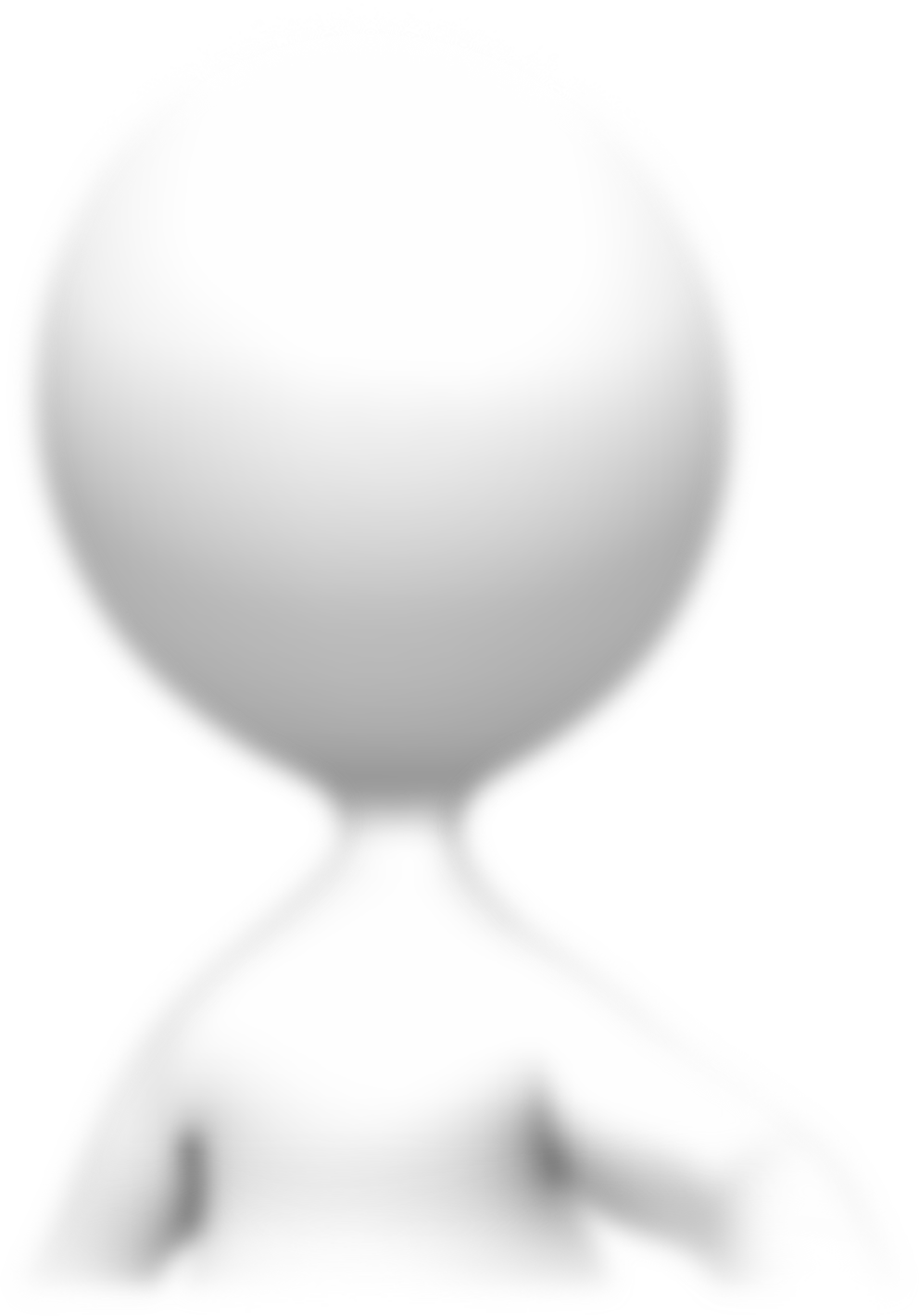 1.  ALC & Rationale
2. Best Practices/Tips
3. Challenges and Solutions
4. How do I get started?
5. Demonstration - IS
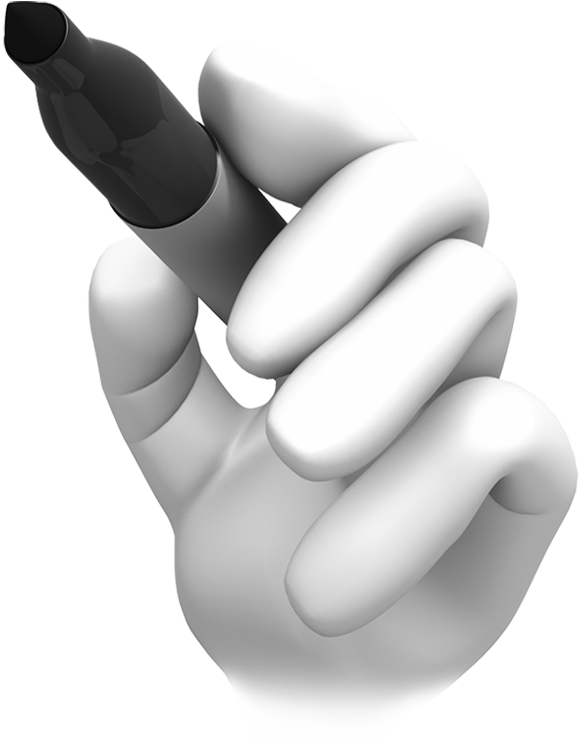 What is Active Learning (AL)?
“Involving students in doing things and thinking about what they are doing” 
Bonwell and Eison (1991)
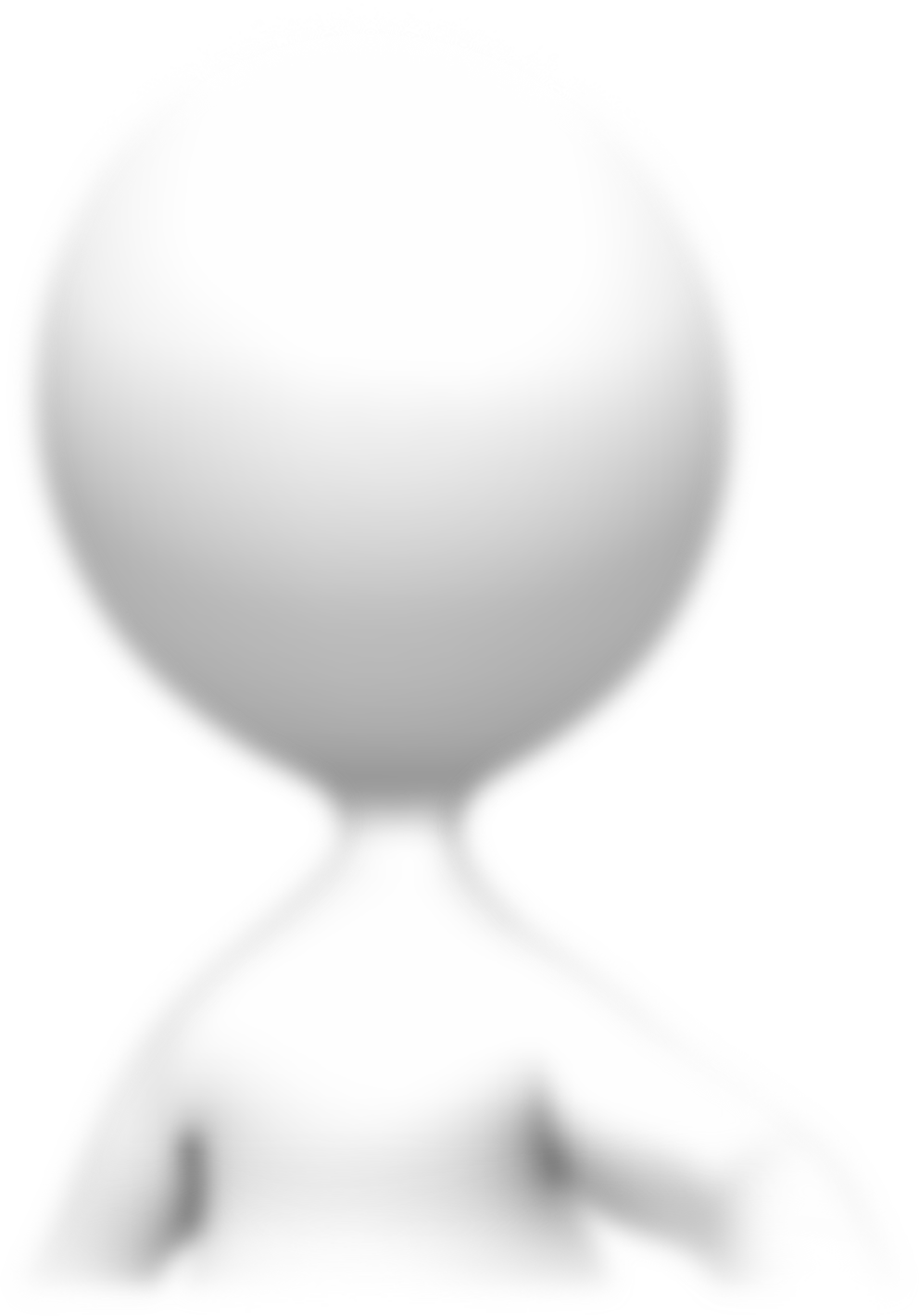 AL
Rationale
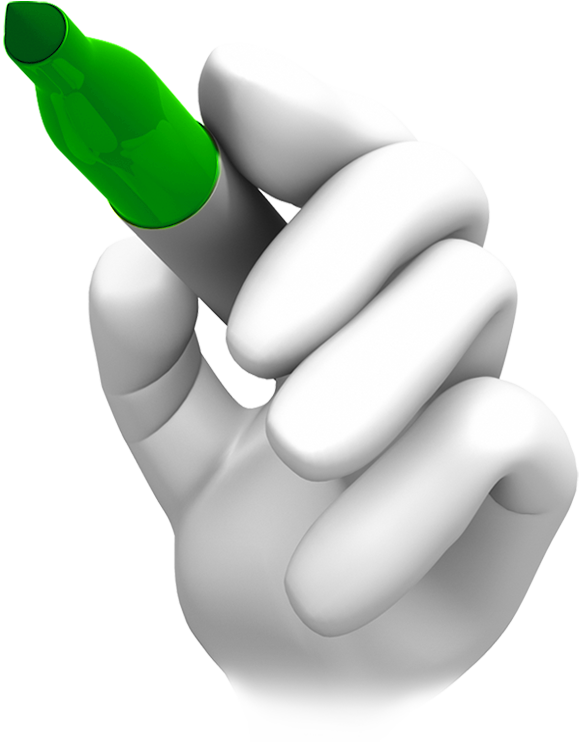 Benefits of Active Learning
Information Recall
Academic Performance
Conceptual Understanding
Misconceptions
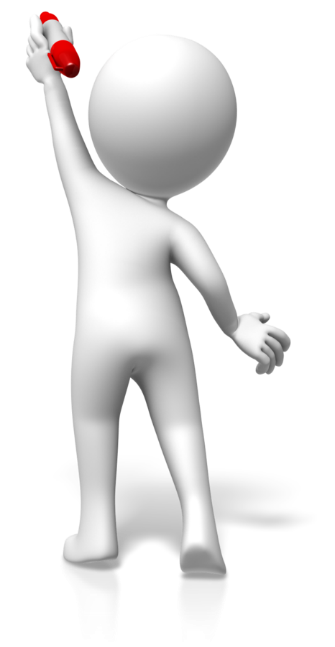 More Benefits
Retention
Student Engagement
Critical Thinking Skills
Professional Skills
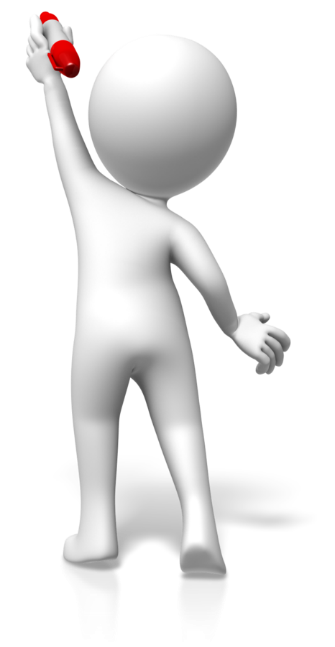 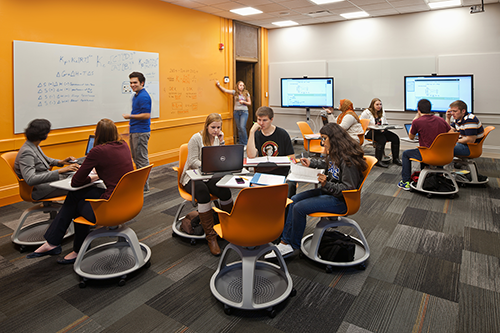 AL
Classroom
ALC
Pedagogy
Space Design
Technology
=
+
+
NOW
BEFORE
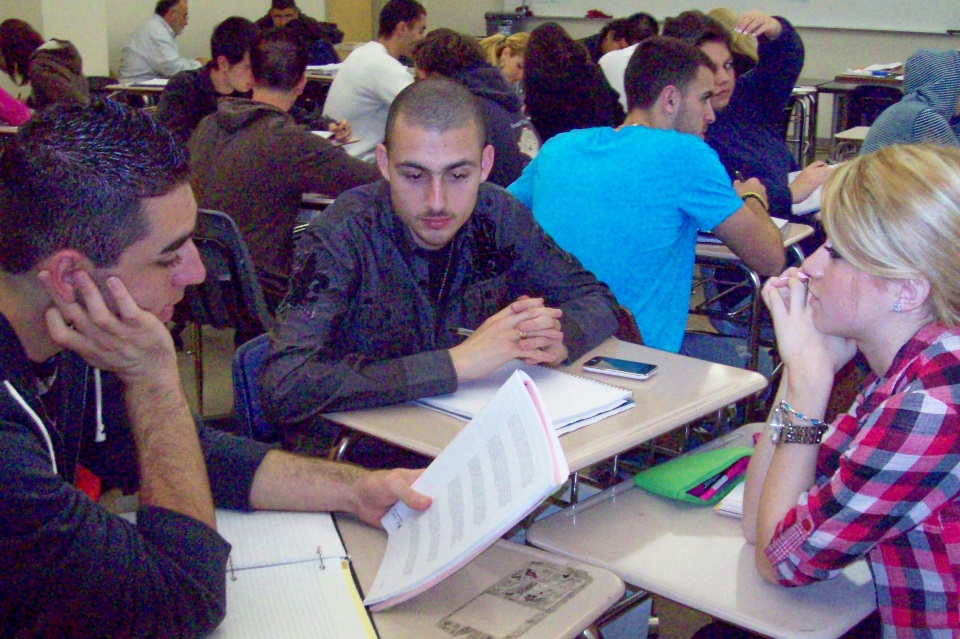 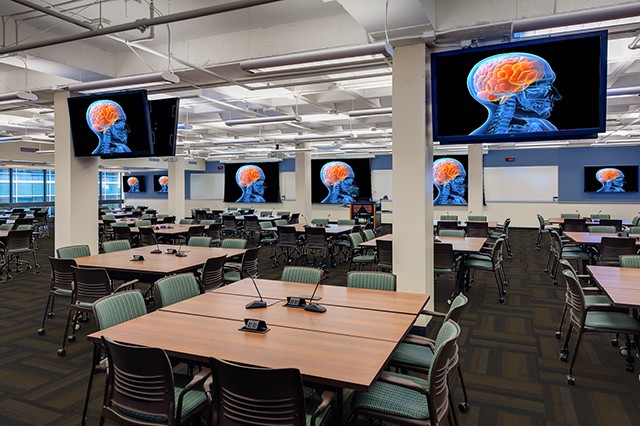 Best Practices/TipS
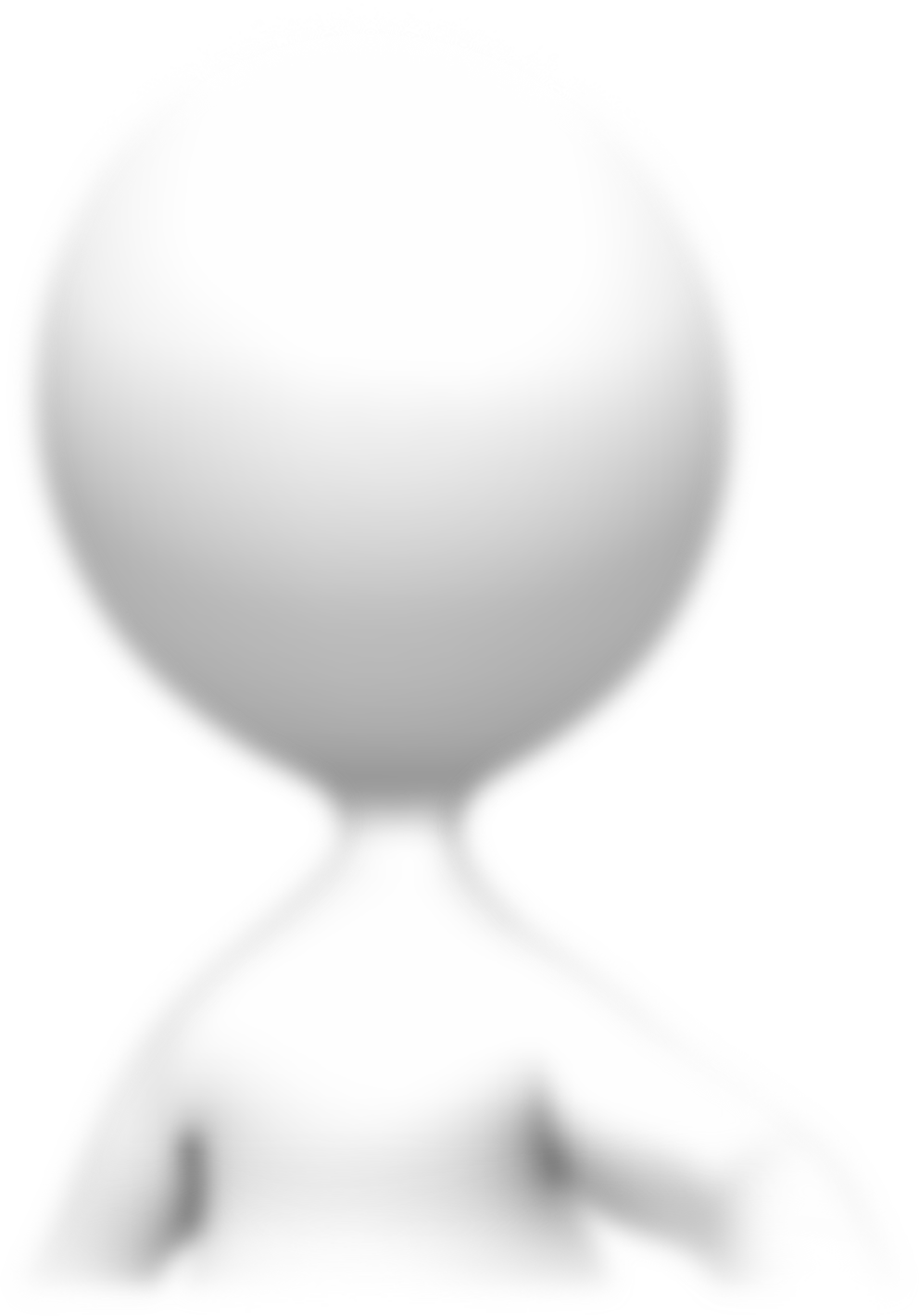 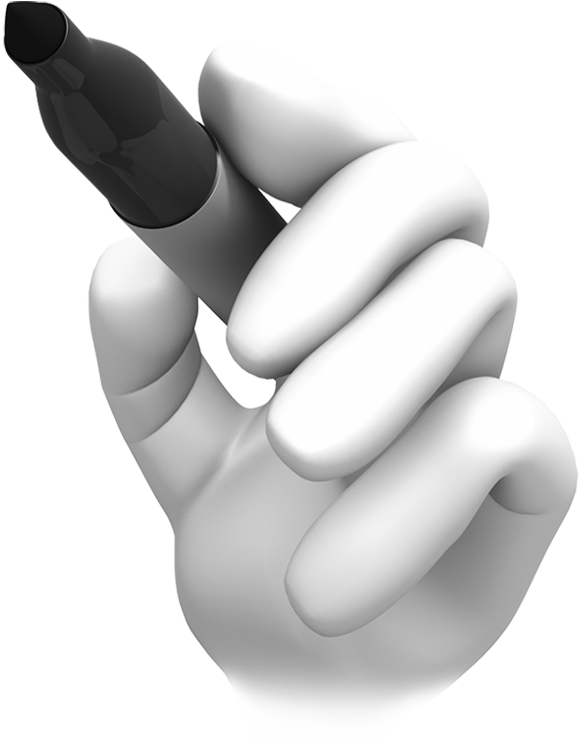 Best Practices/Tips
Tip
Tip
Provide feedback opportunities
Share AL rationale
Tip
Tip
Be flexible and adapt
Share your teaching philosophy
Tip
Tip
Explain the Paradigm shift
Switch teaching strategy
Be prepared
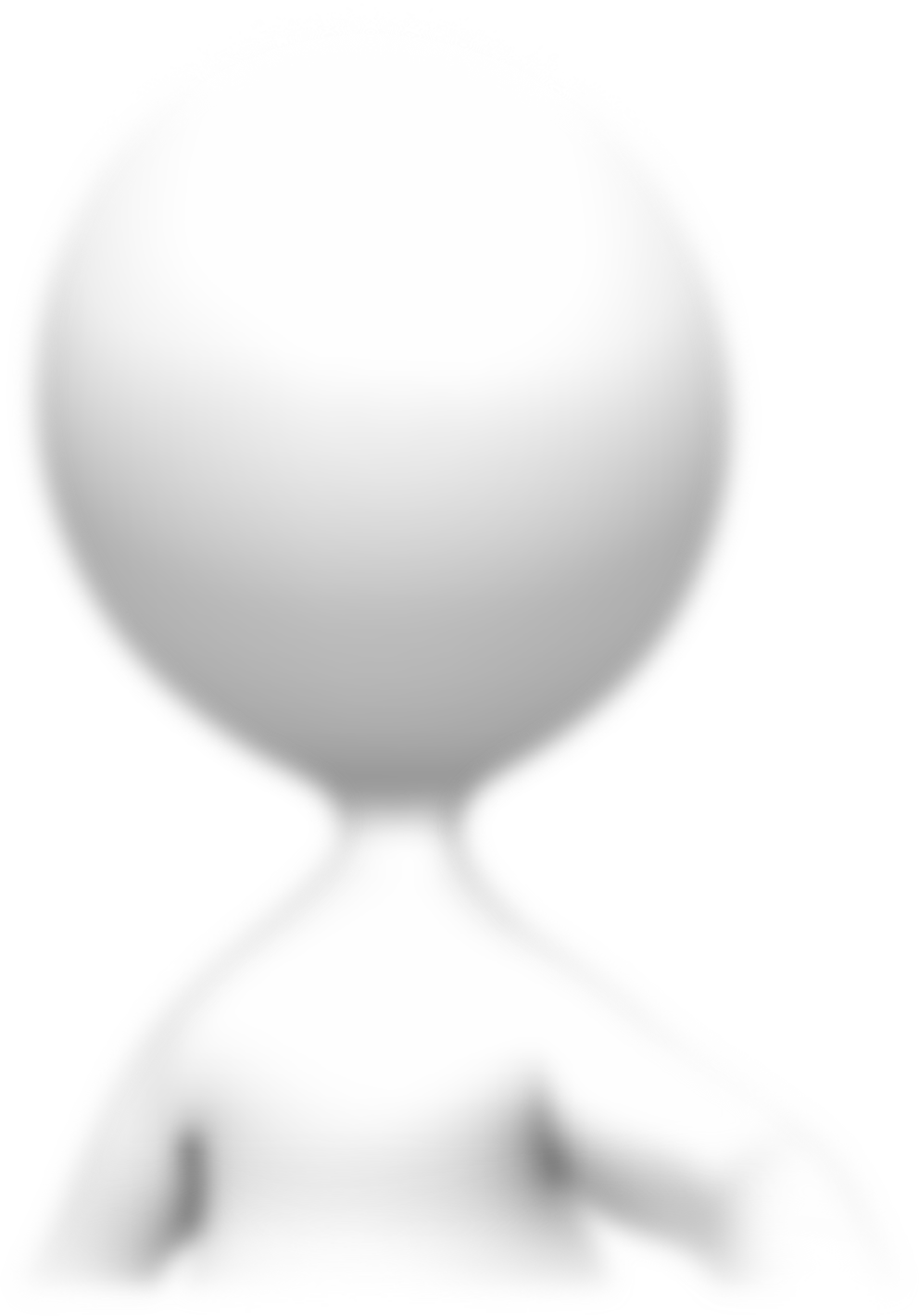 Challenges
Solutions
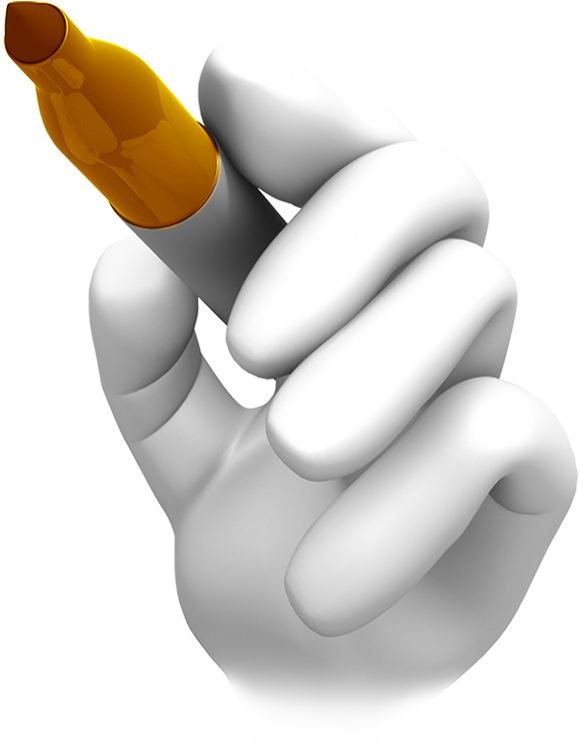 Classroom Management
Challenge
Solutions
Establish a visual cue
 
Flicker light
Busy environment = Noise
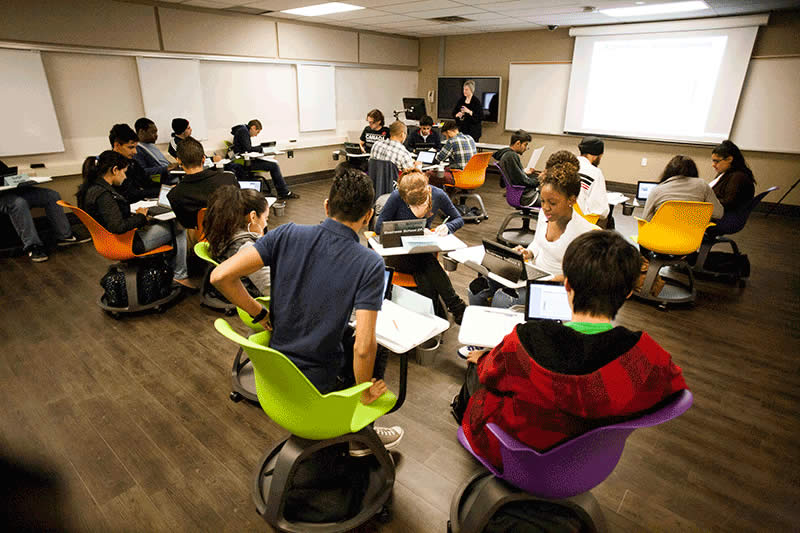 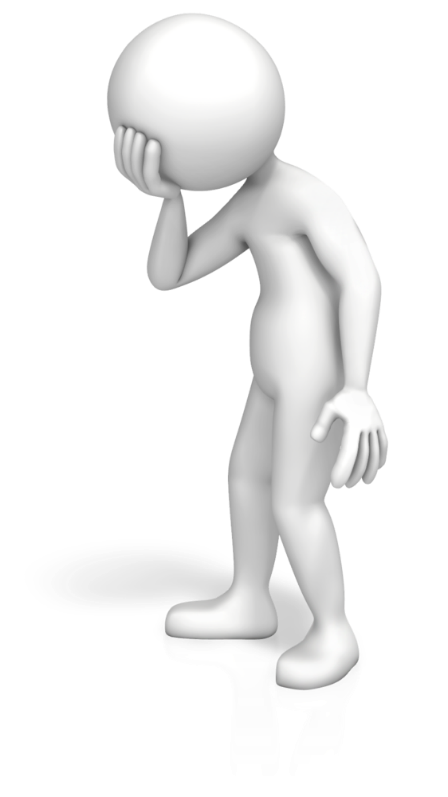 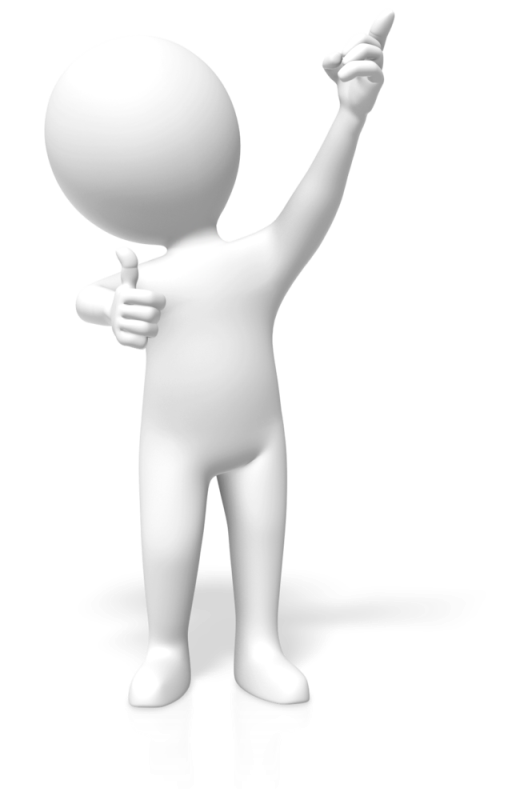 Classroom Management
Challenge
Solutions
Circulate, interact & give feedback

Limit # connected devices

Assign student roles

Set time limit
Student is off-task 
or disengaged
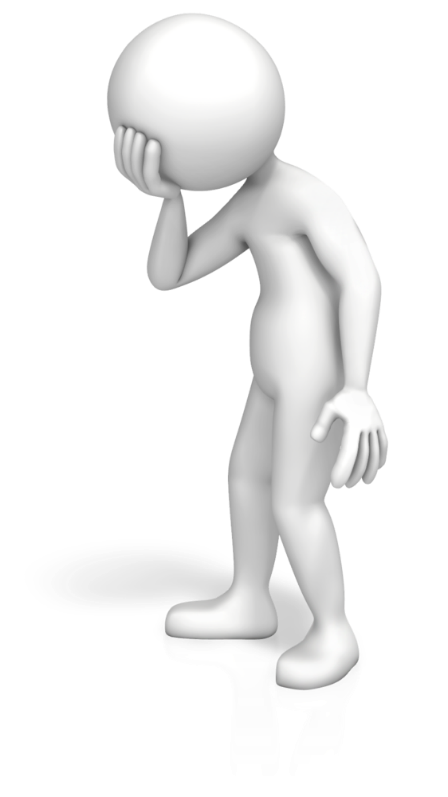 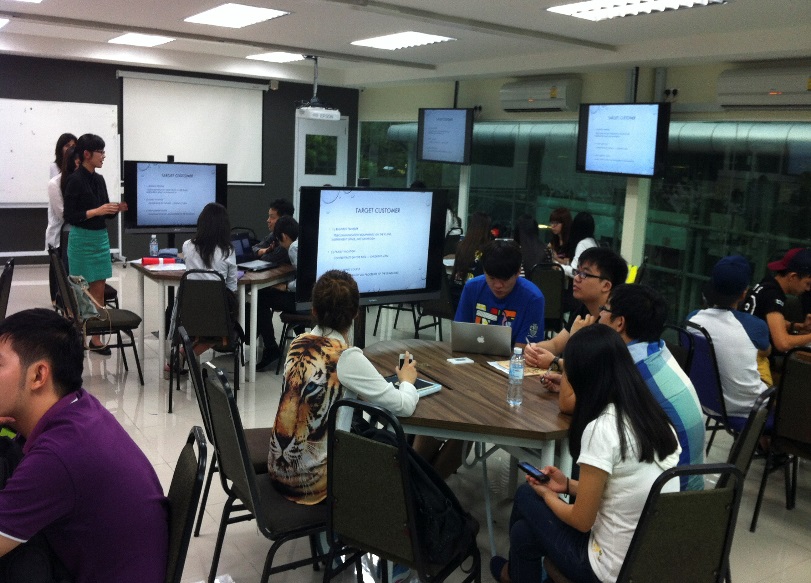 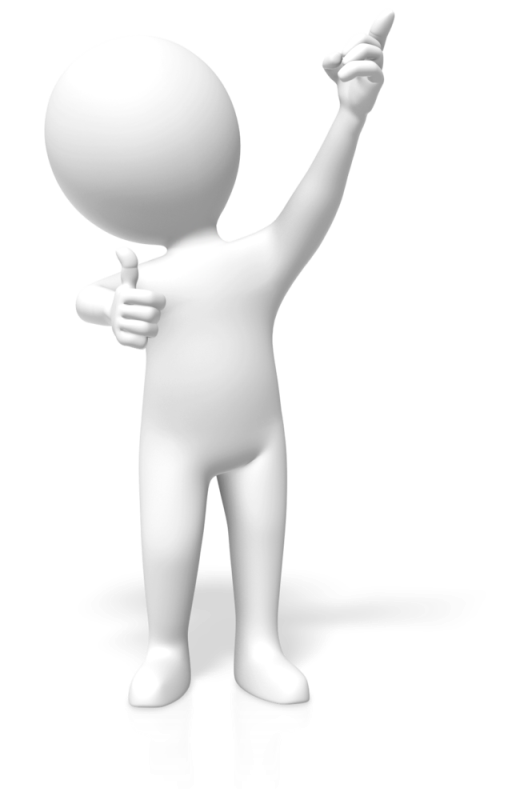 Classroom Management
Challenges
Possible solutions
Follow SDS protocols

Be willing to accommodate
Students with documented accommodations
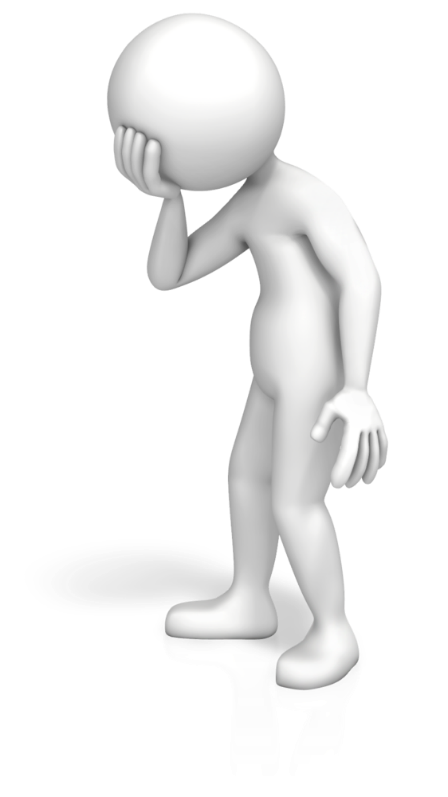 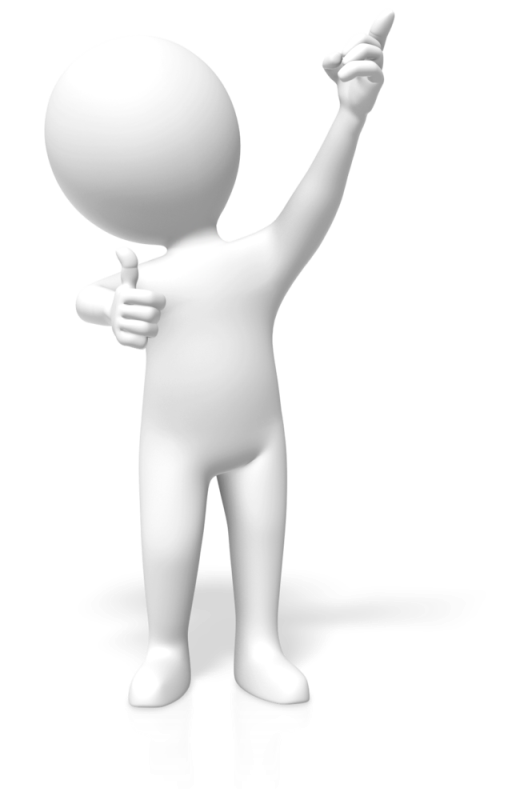 Technology
Challenges
Solutions
BYOD Connectivity
Laptops

USF Health Secure Network
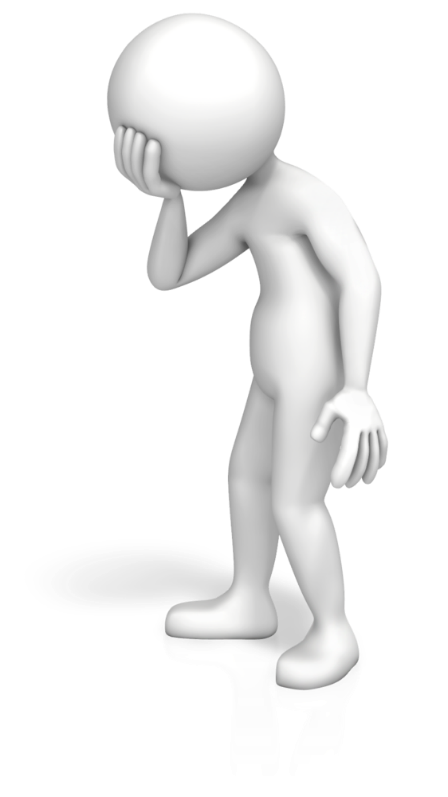 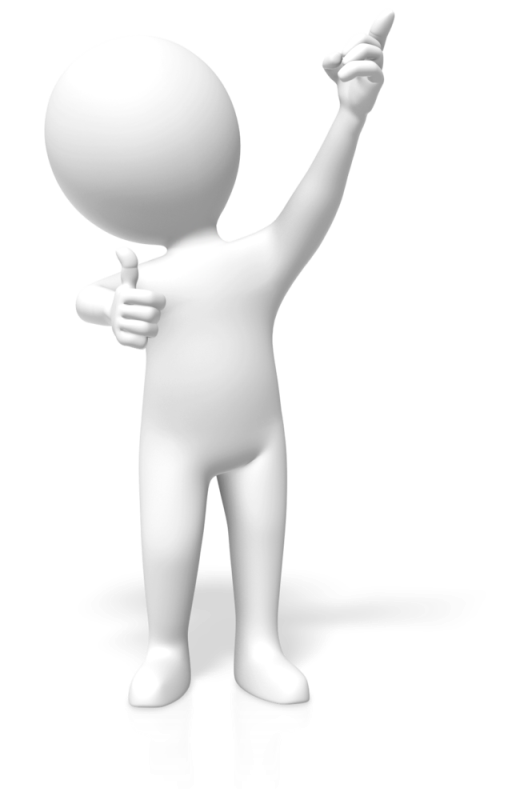 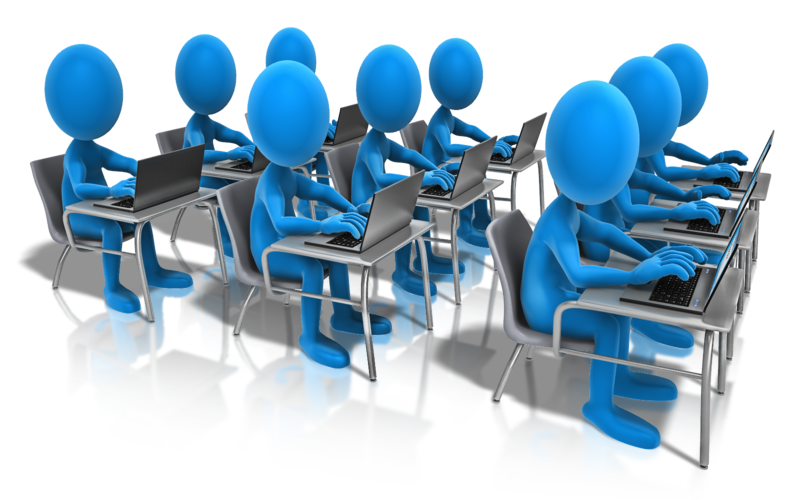 Technology
Challenges
Solution
Ability to control the presentation in ALC
Remote control clicker
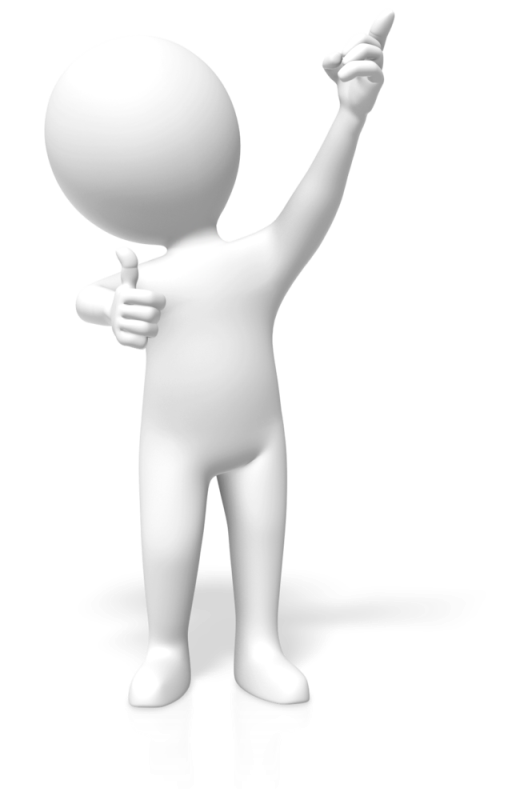 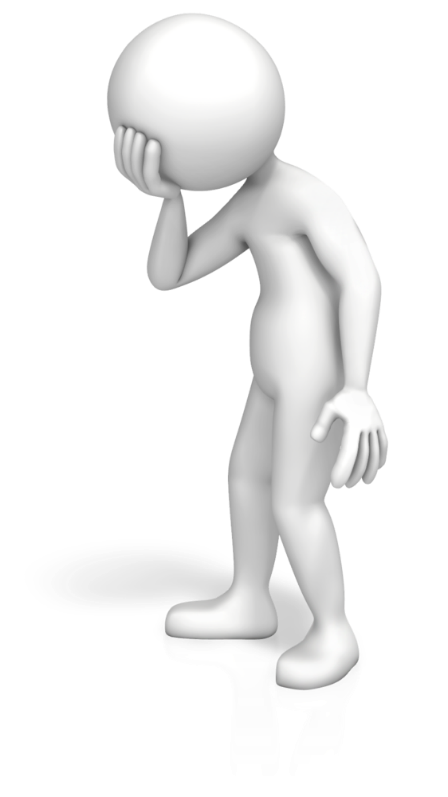 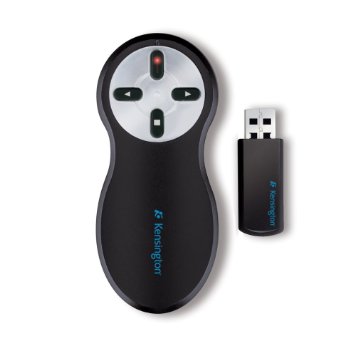 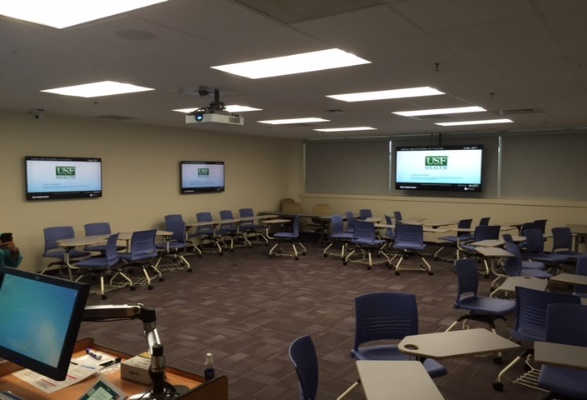 Room configurations
Challenges
Solution
Multiple Focal points
Flexible student station
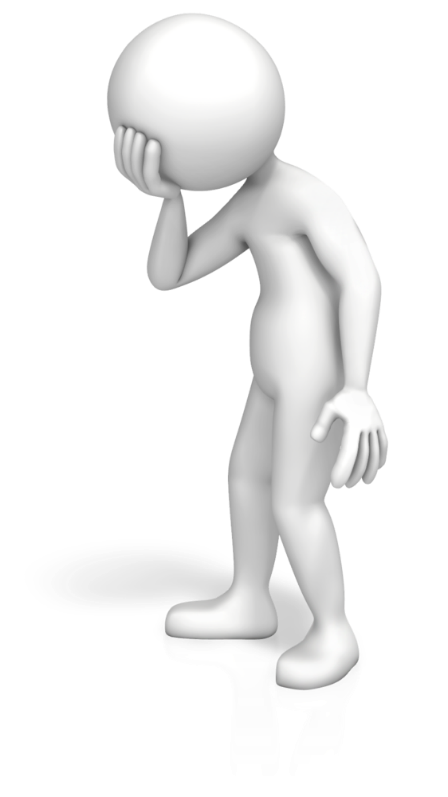 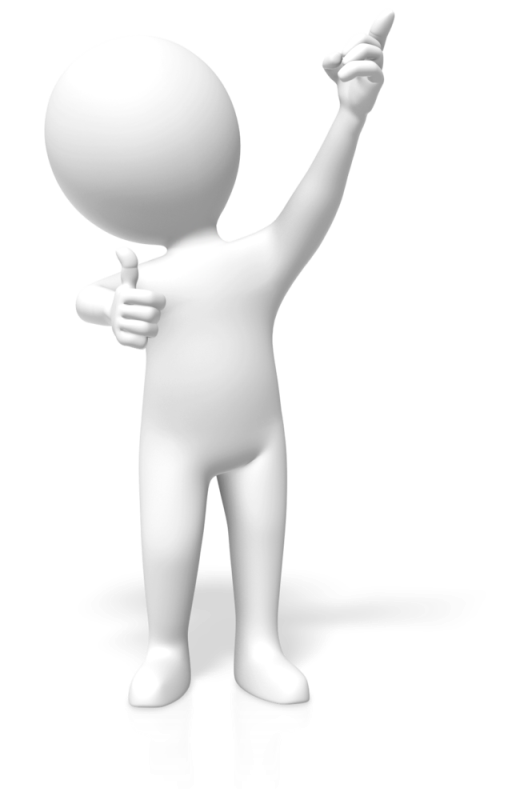 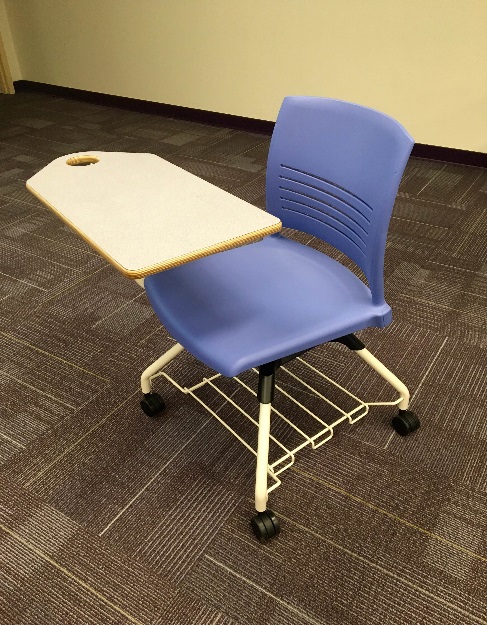 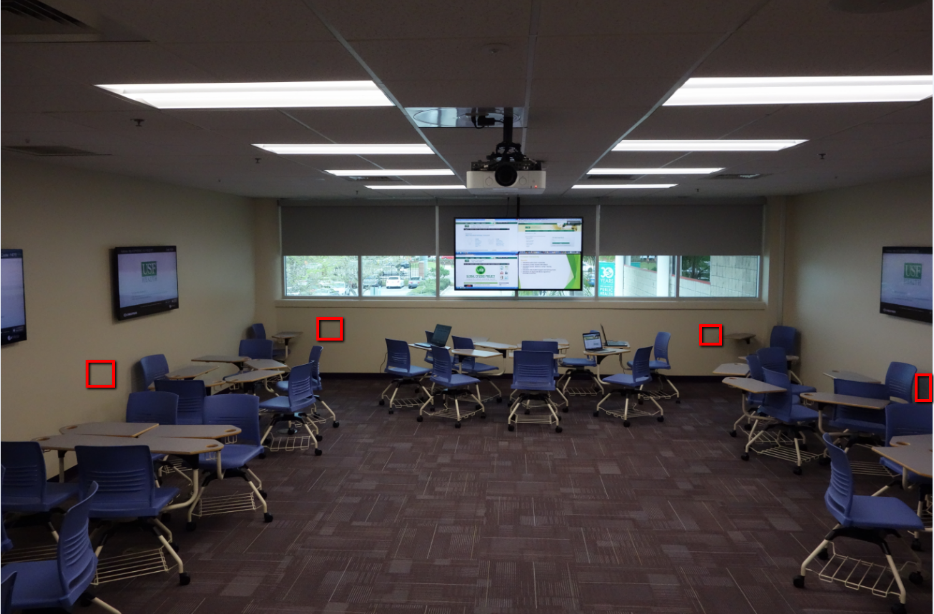 Room Safety
Challenges
Solution
Open Power outlet lid
Proper use
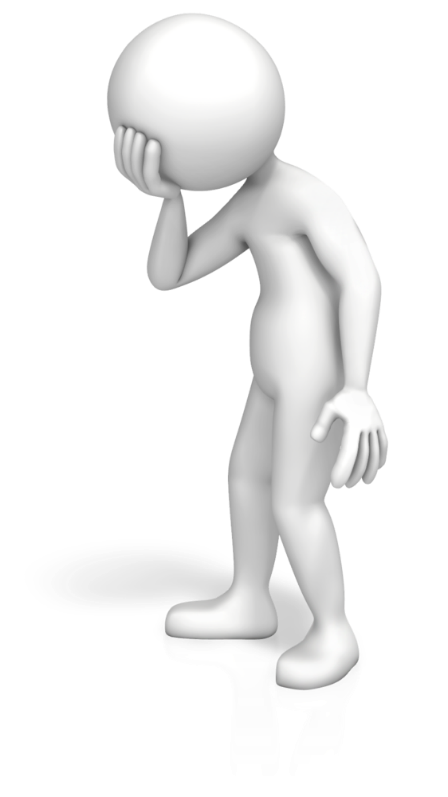 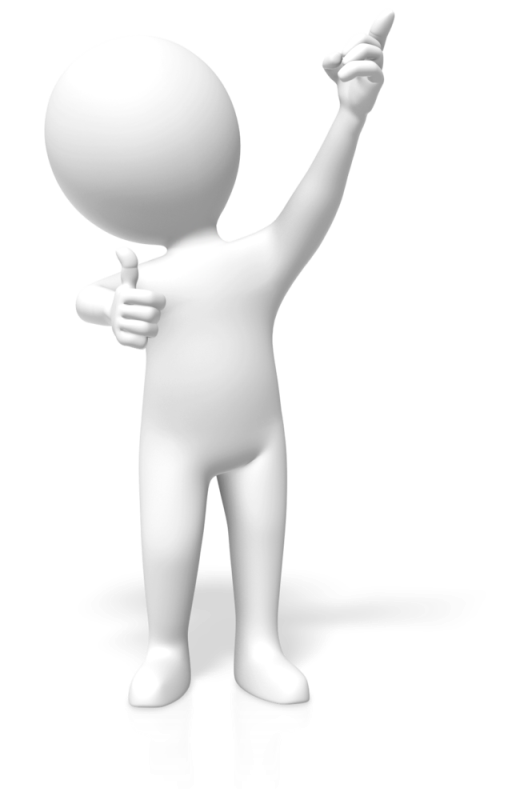 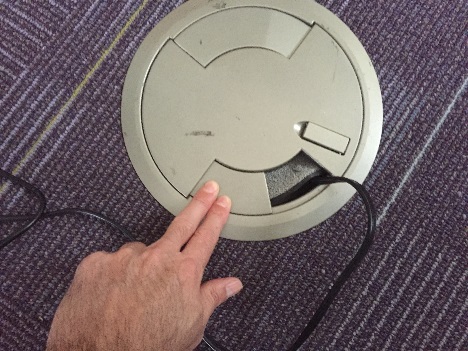 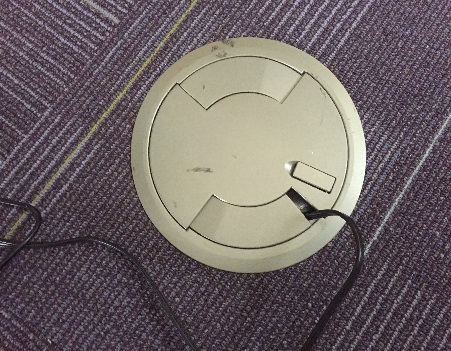 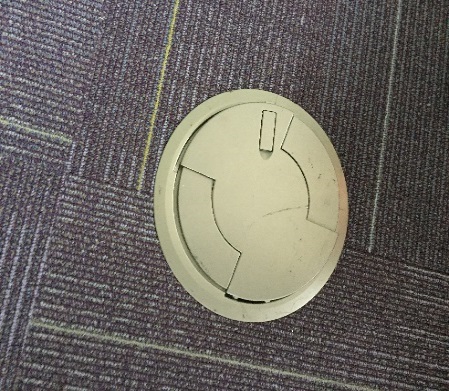 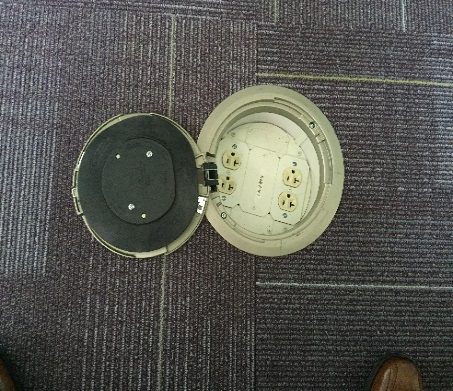 Designing an Active Learning Activity
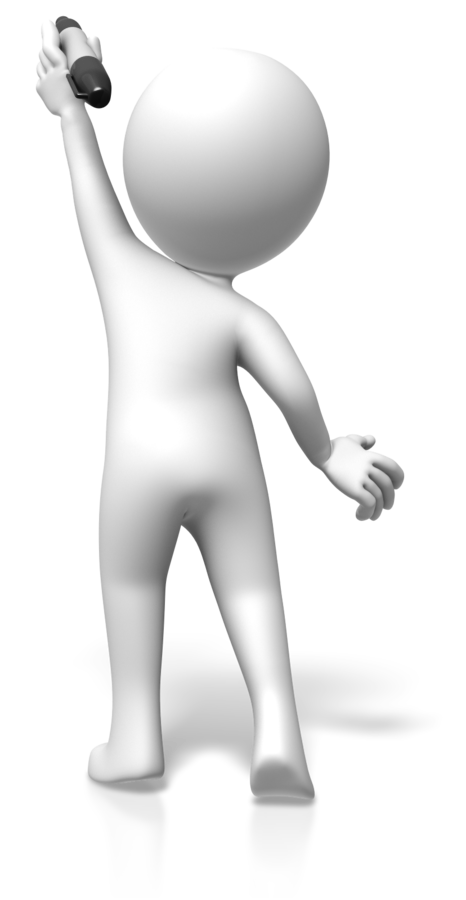 ETA
On Your Own
Instructional Design Strategies Document
Consult: Analysis & Development
Active Learning Strategies by Session Timeline
Customize Activity to your lesson
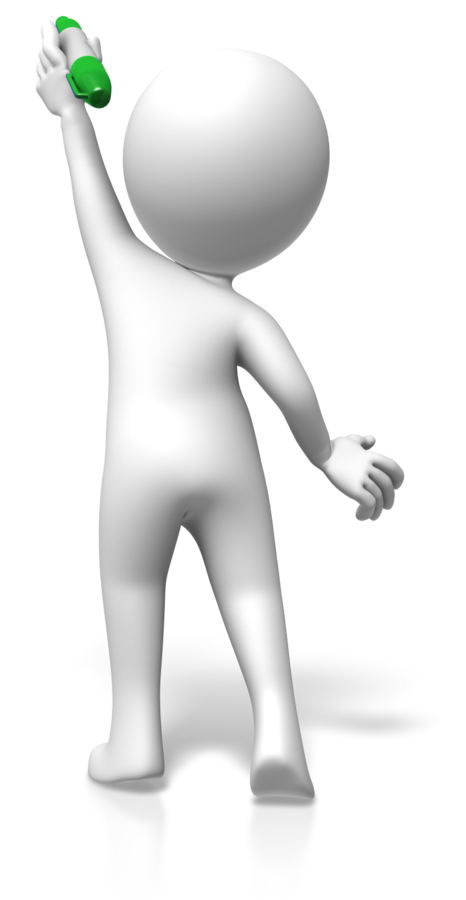 Active Learning Repository
References
Active Learning Strategies in Face-to-face Courses
Teaching and Learning in Active Learning Classrooms
Active Learning in Odegaard Library. Report on Year 1 of UW’s Active Learning Classroom 
Best practices for Teaching in Active Learning Classrooms [University of Washington]
Active Learning Classroom [University of Minnesota]
Active Learning: Creating Excitement in the Classroom Bonwell & Eison (1991)